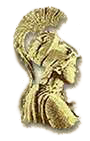 Acceleration and loss of relativistic and ultra-relativistic electrons in the outer Van Allen belt during intense storms: a statistical study.
Christos Katsavrias1,2, Ioannis A. Daglis1,2,
Wen Li3, Stavros Dimitrakoudis4,1, Marina Georgiou1,2, 
and Constantinos Papadimitriou5,1

1. University of Athens, Department of Physics, Athens, Greece
2. National Observatory of Athens, IAASARS, Penteli, Greece
3. Center for Space Physics, Boston University, Massachusetts, USA
4. University of Alberta, Department of Physics, Edmonton, Canada 
5. SPARC, Athens, Greece
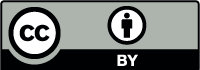 EGU General Assembly, 25 April 2017, Vienna, Austria.
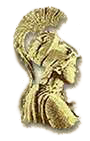 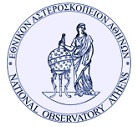 Outline
Motivation – Goal
Data and analysis
Selected Events and Results
Conclusions
EGU General Assembly, 25 April 2017, Vienna, Austria.
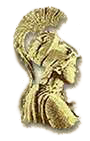 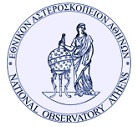 Motivation – Goal
Assess the contribution of various mechanisms to the variability of the outer Radiation Belt (e.g. inward diffusion, in-situ acceleration via wave-particle interactions, precipitation into atmosphere, magnetopause shadowing combined with outward diffusion) .

Investigate the impact of ICMEs and HSSs on the dynamics of relativistic electrons.
EGU General Assembly, 25 April 2017, Vienna, Austria.
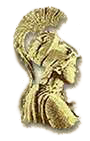 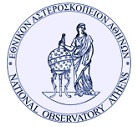 Data and Methodology
Electron PSD
The electron PSD distribution is calculated from differential fluxes as a function of fixed adiabatic invariants using the method described by Chen et al., 2005, 2007.

Pc5 waves (2 < f < 7 mHz)
Pc5 wave power is calculated from magnetic field measurements using the method described by Balasis et al., 2013.

Lower-band Chorus waves (0.1fe < f < 0.5fe)
Chorus wave power is estimated from the POES measurements of precipitating electron fluxes using the method described by Li et al., 2013.
EGU General Assembly, 25 April 2017, Vienna, Austria.
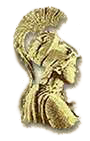 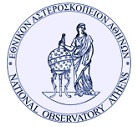 The role of Pc5 waves in electronlosses through the magnetopause
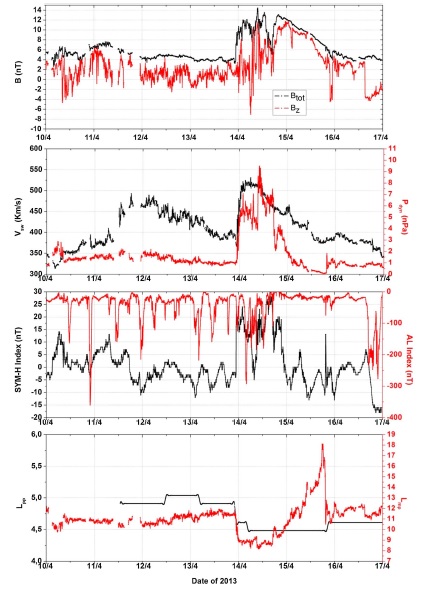 Katsavrias et al. GRL2015
Sym-H > 0
Lmp ~ 8 and Lpp ~ 4.5
EGU General Assembly, 25 April 2017, Vienna, Austria.
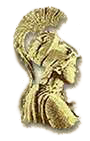 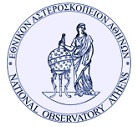 The role of Pc5 waves in electronlosses through the magnetopause
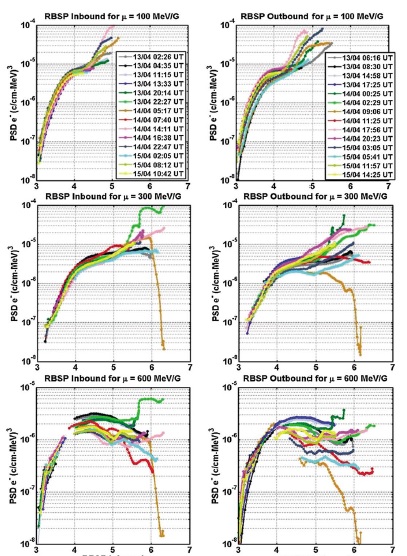 Katsavrias et al. GRL2015
Dropout due to MP shadowing
EGU General Assembly, 25 April 2017, Vienna, Austria.
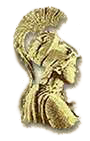 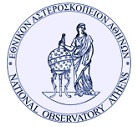 The role of Pc5 waves in electronlosses through the magnetopause
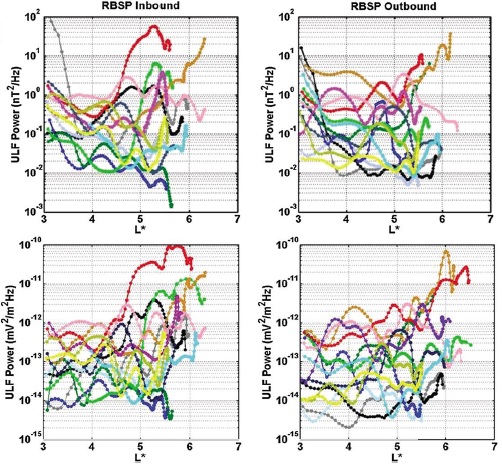 Katsavrias et al. GRL2015
Increased Pc5 activity 
leeding to outward diffusion
EGU General Assembly, 25 April 2017, Vienna, Austria.
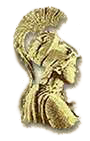 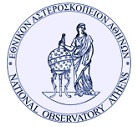 Effects of concurrent Pc5 and Chorus Wave activity
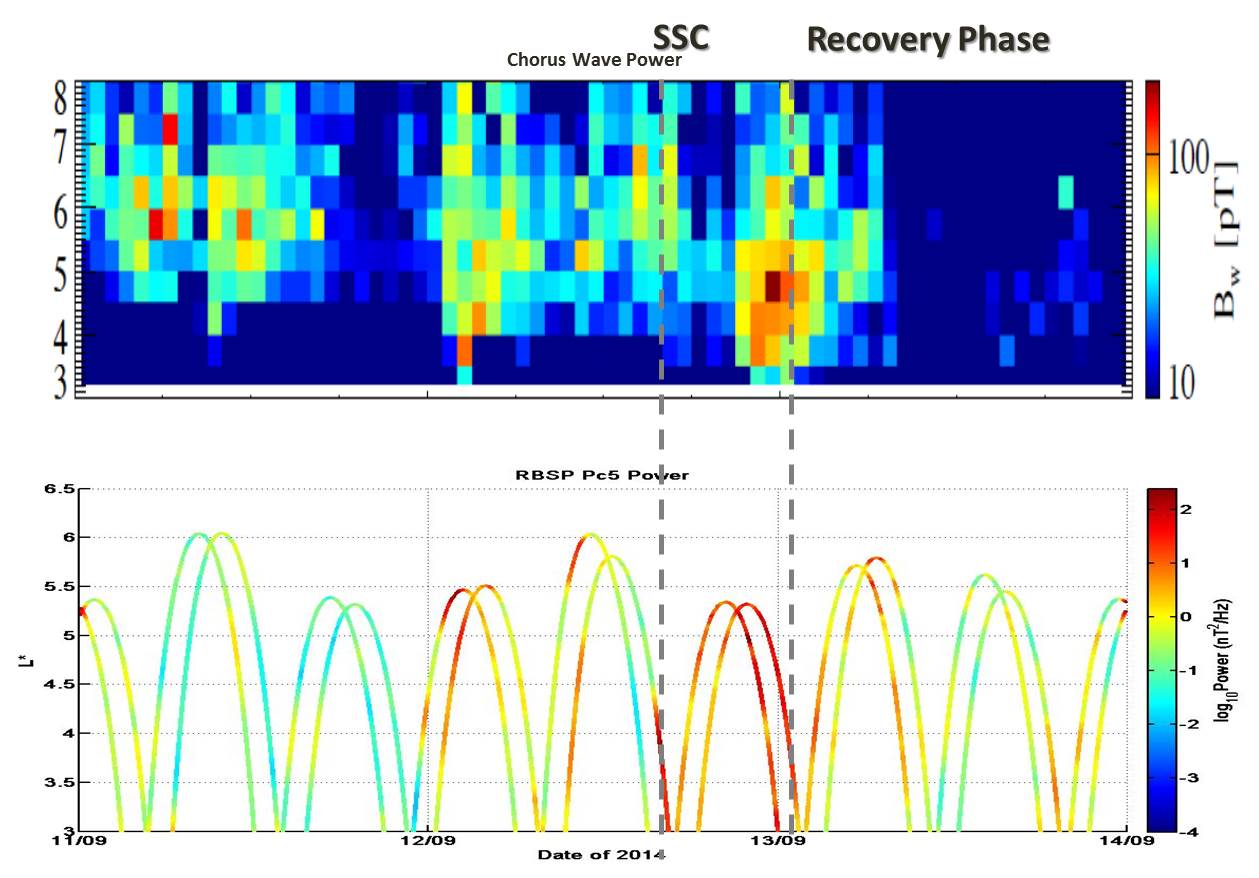 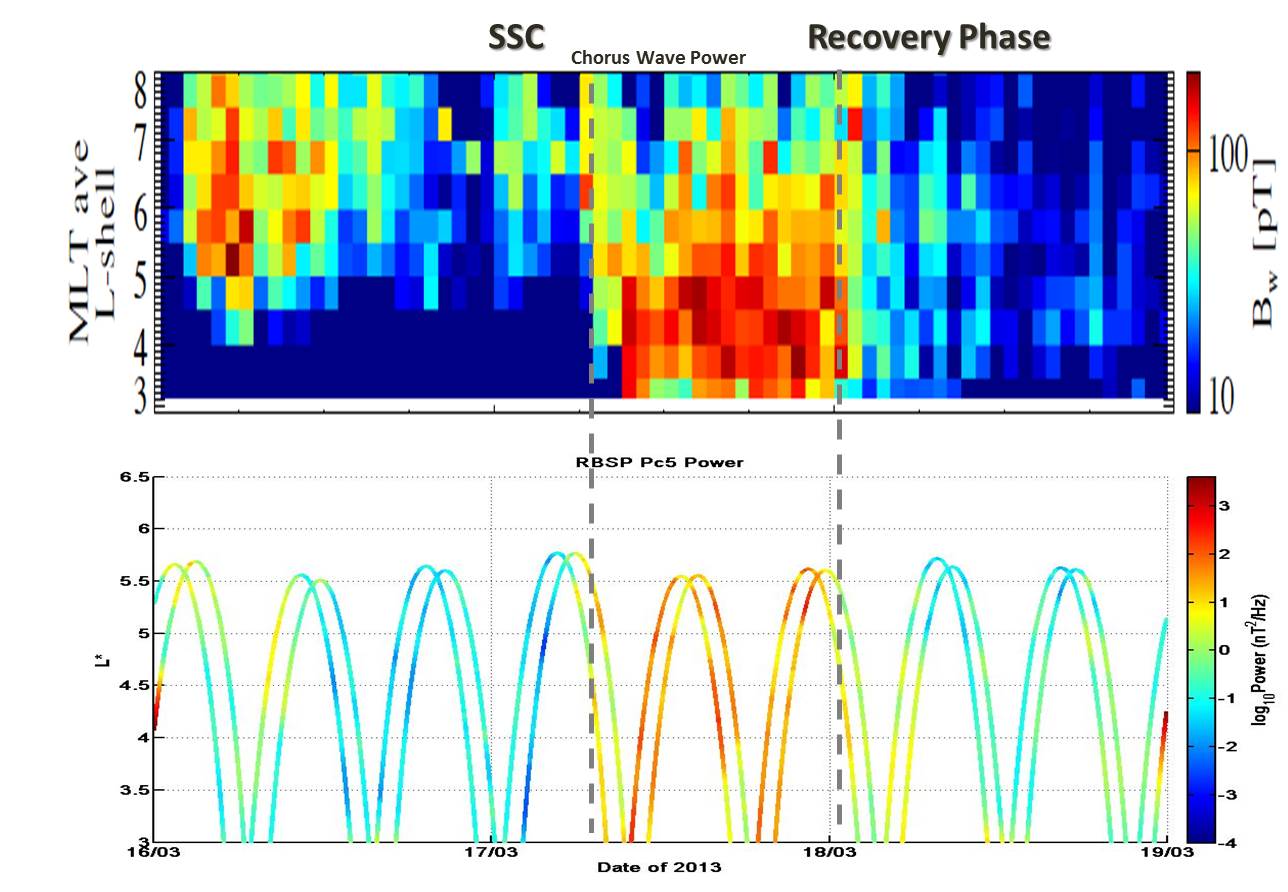 Prolonged enhancement of Pc5 without significant Chorus activity
Simultaneous Enhancement of Pc5 and Chorus Activity
Katsavrias et al. AnnGEO2015
EGU General Assembly, 25 April 2017, Vienna, Austria.
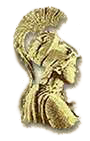 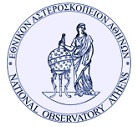 Effects of concurrent Pc5 and Chorus Wave activity
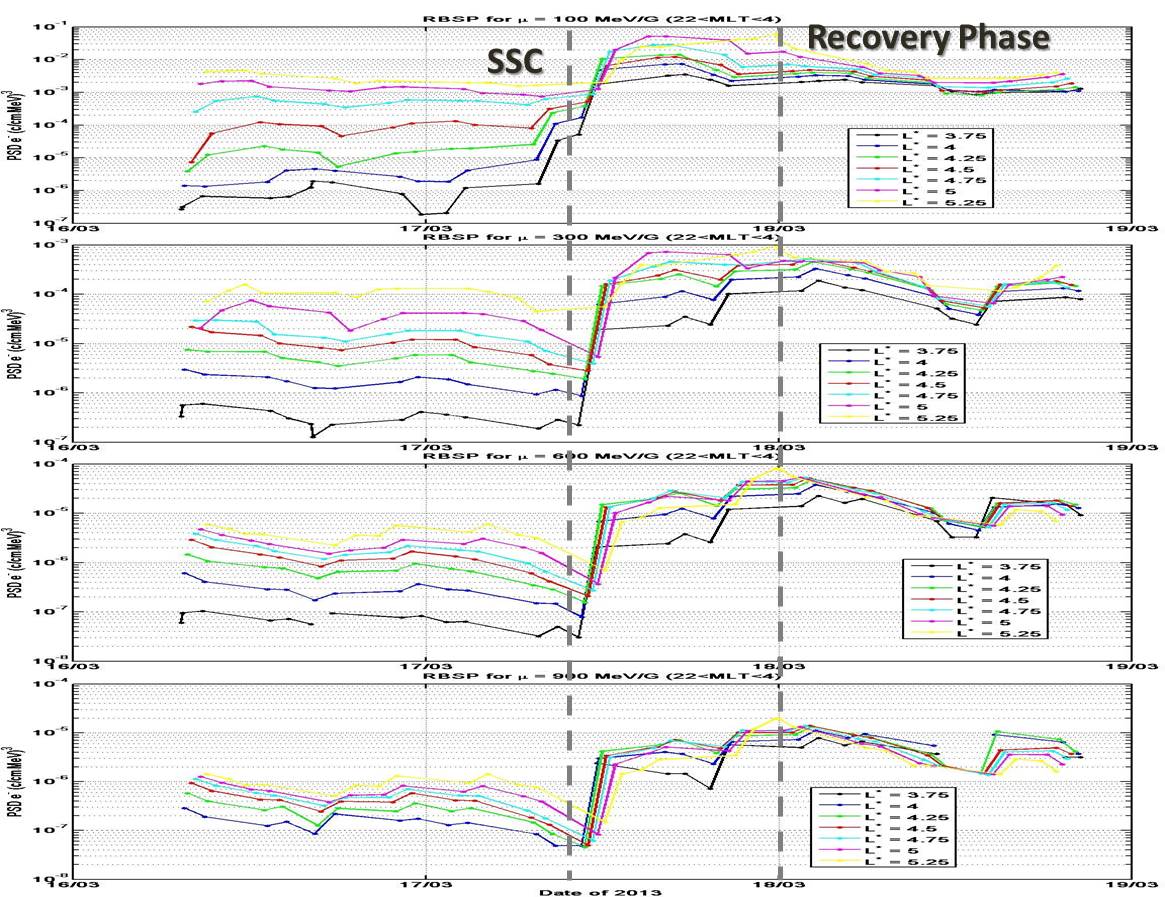 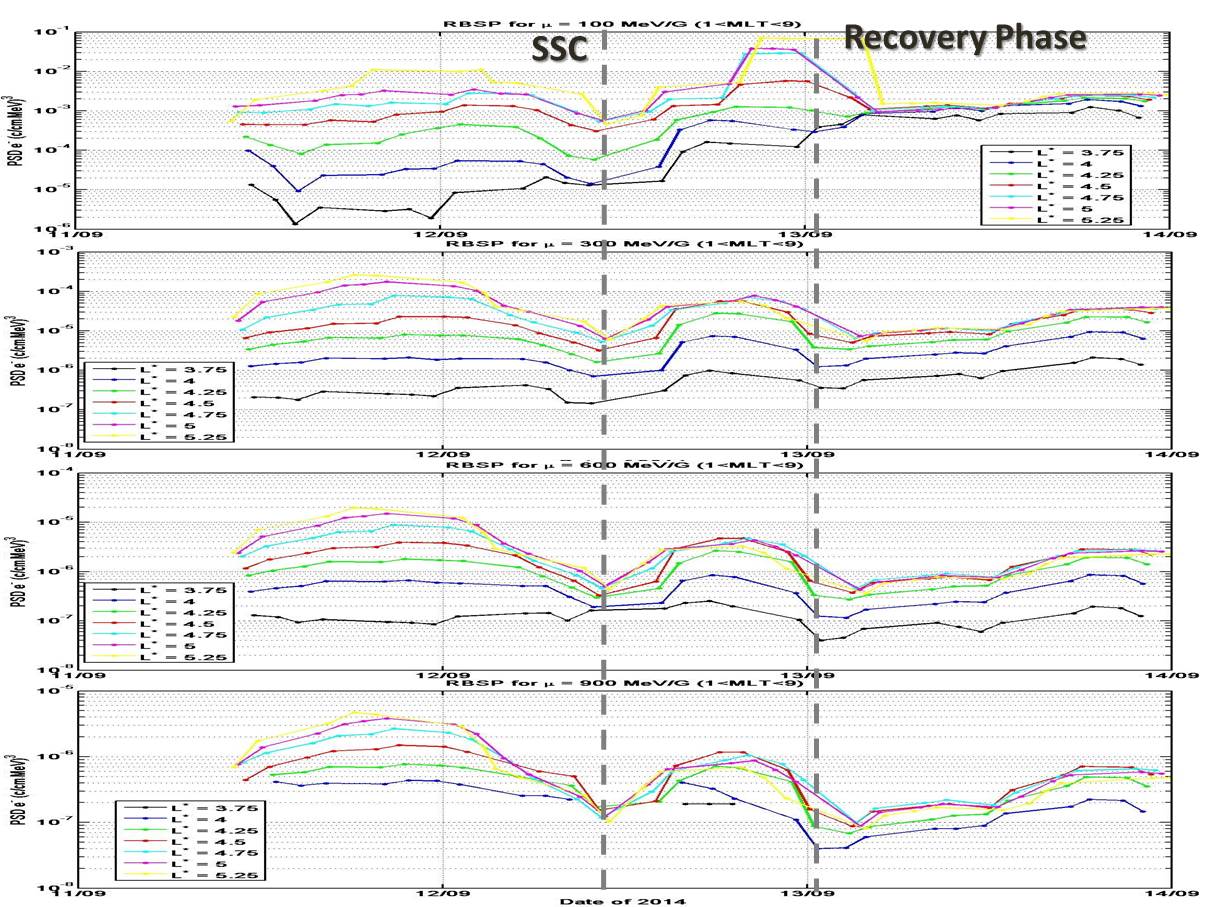 PSD Depletion
PSD Enhancement
Katsavrias et al. AnnGEO2015
EGU General Assembly, 25 April 2017, Vienna, Austria.
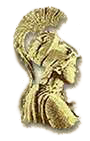 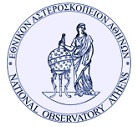 Events Statistics
4 HSS
15 Intense Storms
11 ICME
(Sym-H < -100 nT)
8 HSS
61 Storms
26 Moderate Storms
(-100 nT < Sym-H <-50 nT)
18 ICME
(2013 – 2016)
14 HSS
20 Weak Storms
6 ICME
(-50 nT < Sym-H <-30 nT)
EGU General Assembly, 25 April 2017, Vienna, Austria.
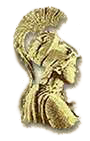 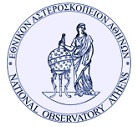 Events Statistics
~73% HSS
~18% resulted in PSD loss
~73% Weak Storms
61 Storms
~65% resulted in PSD Increase
~66% ICME
(2013 – 2016)
~17% resulted in
μ- and K-dependent effect
EGU General Assembly, 25 April 2017, Vienna, Austria.
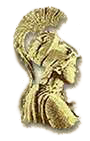 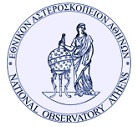 The Interesting Case 
of May 30 – June 4, 2013 Event
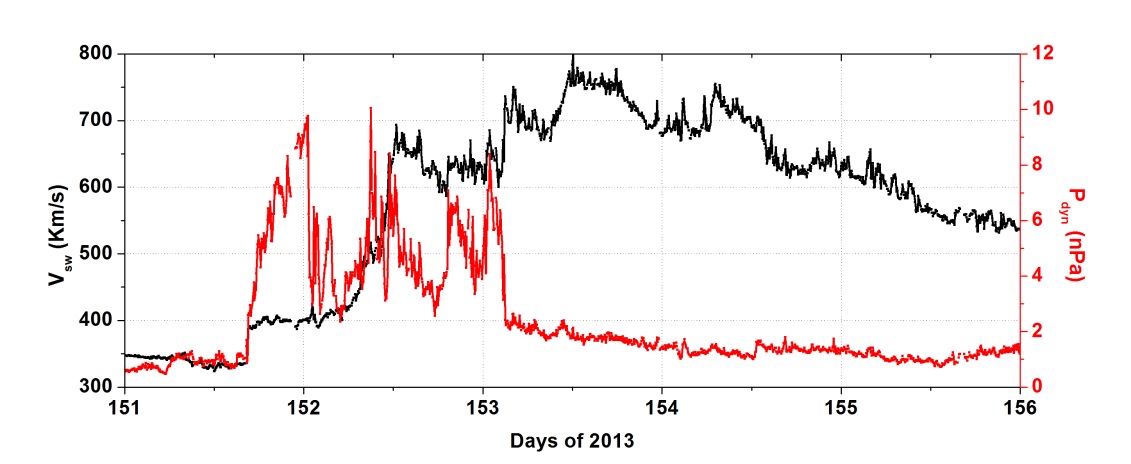 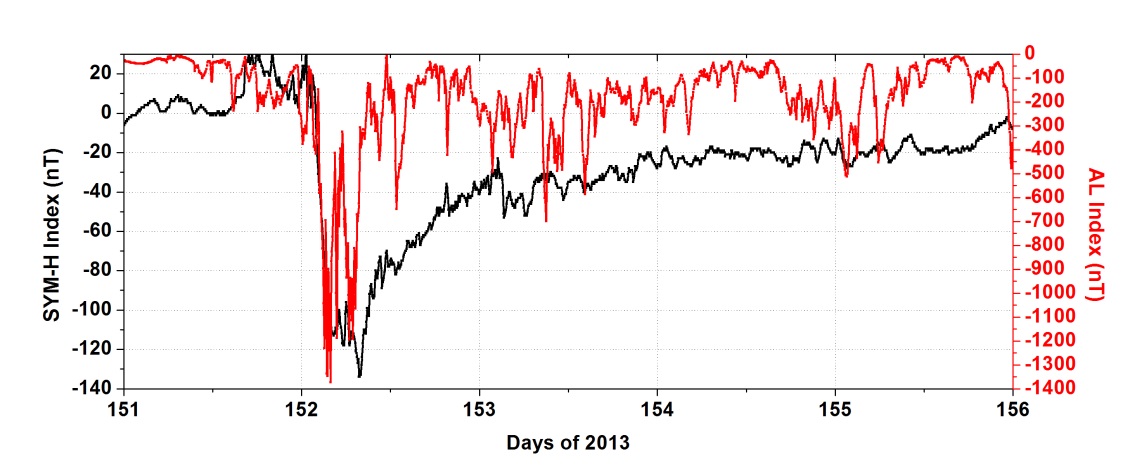 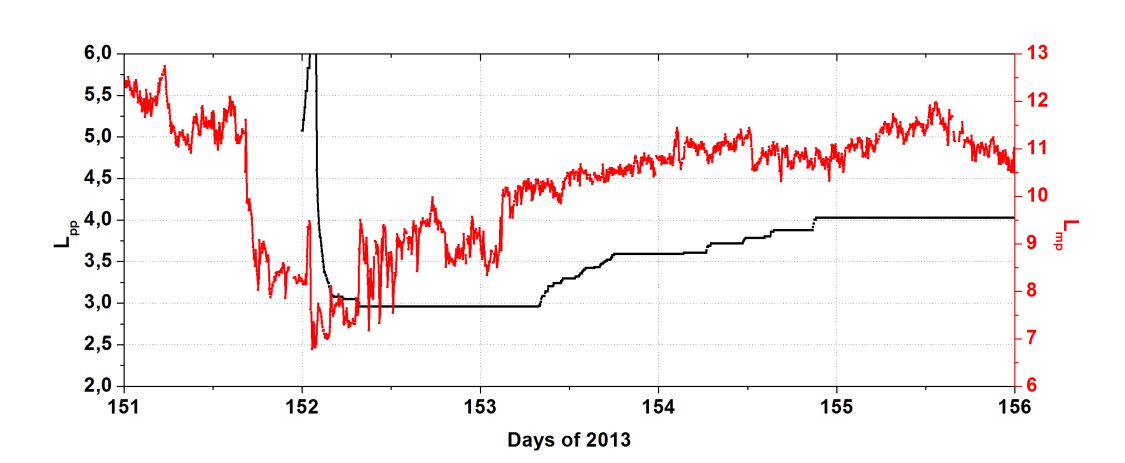 EGU General Assembly, 25 April 2017, Vienna, Austria.
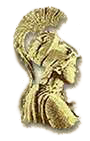 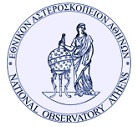 The Interesting Case 
of May 30 – June 4, 2013 Event
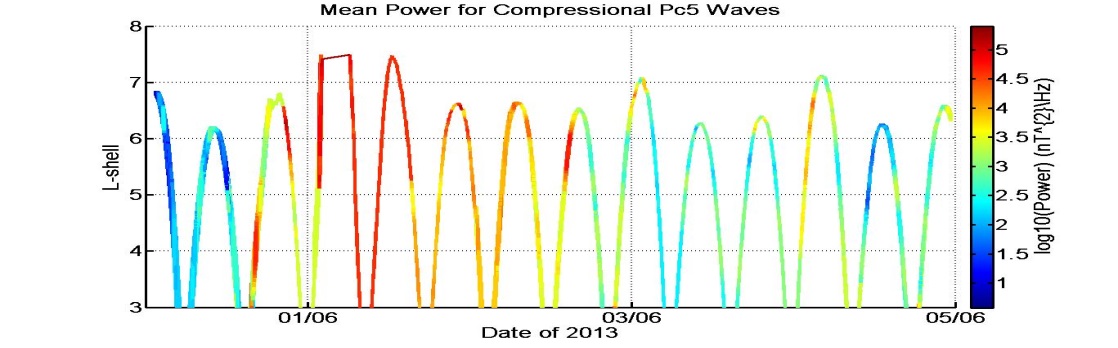 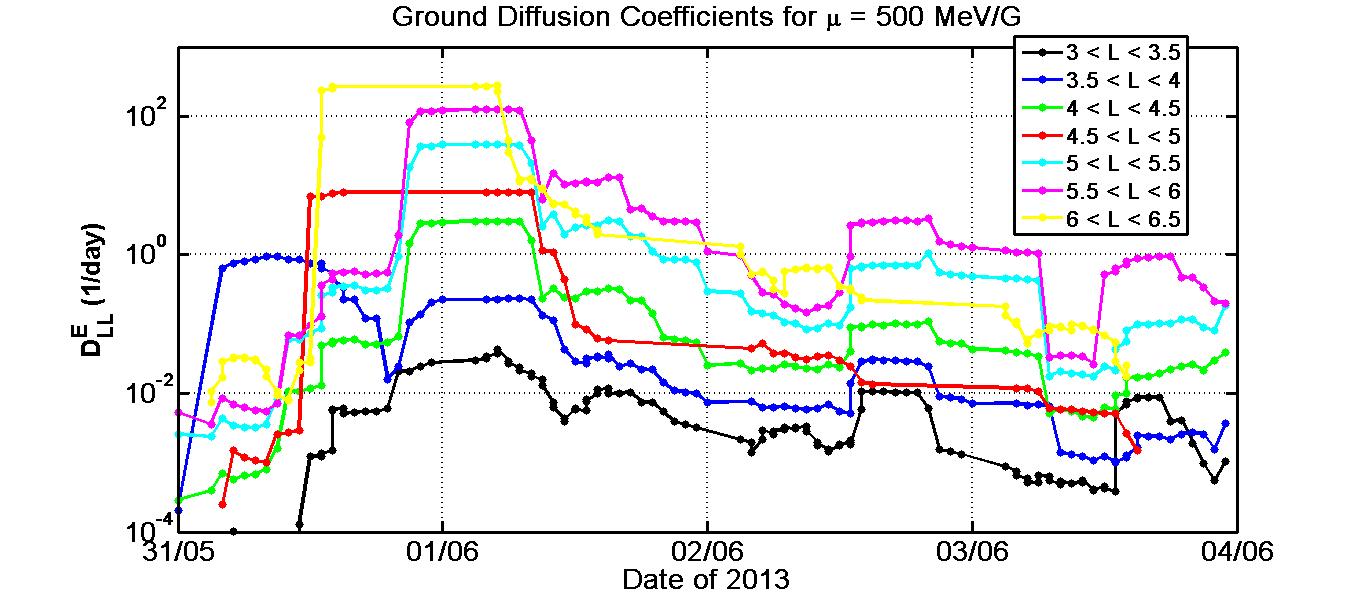 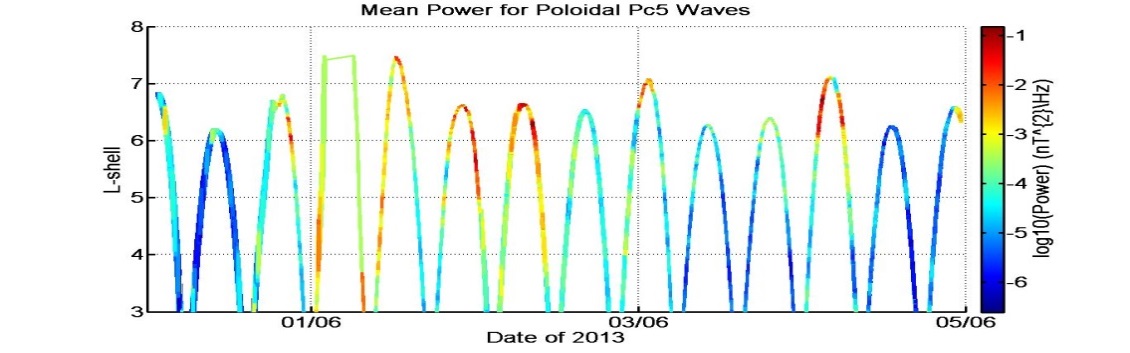 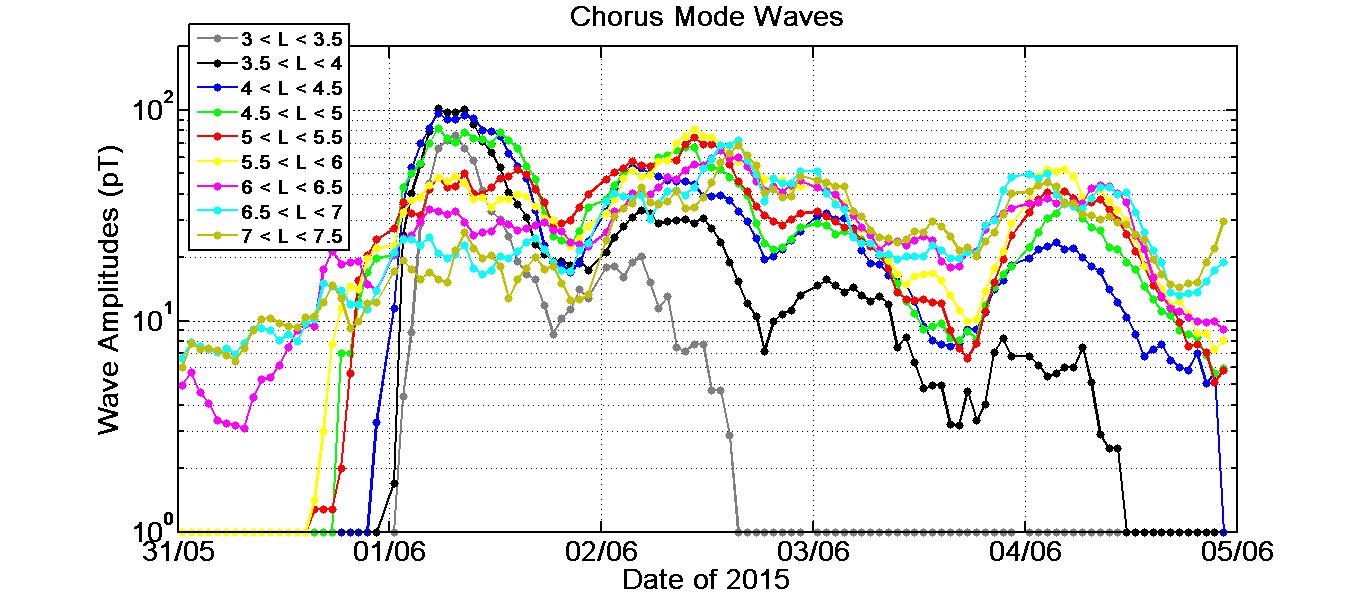 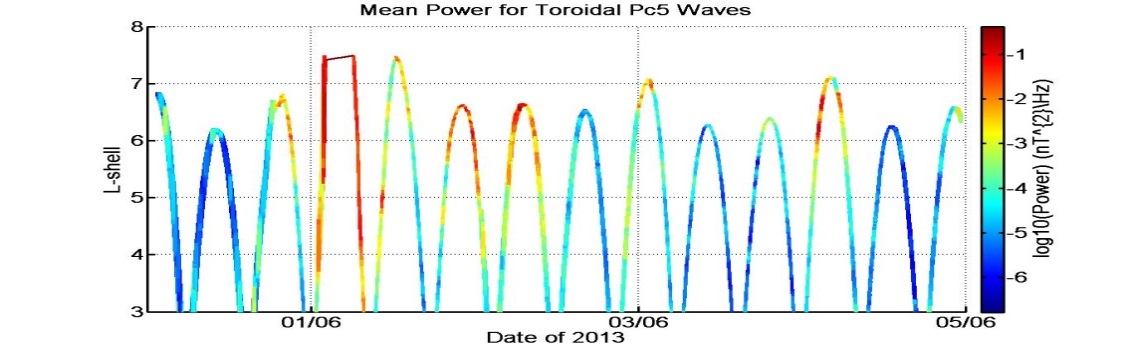 EGU General Assembly, 25 April 2017, Vienna, Austria.
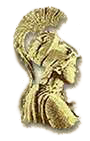 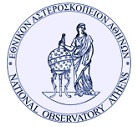 The Interesting Case 
of May 30 – June 4, 2013 Event
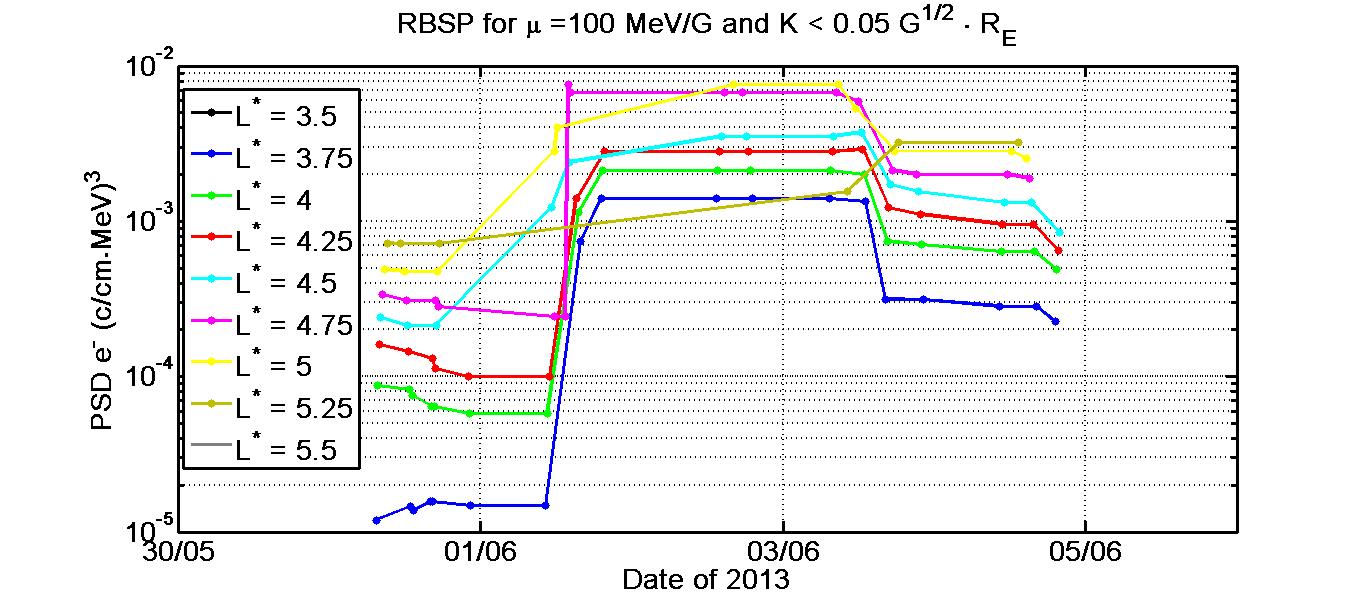 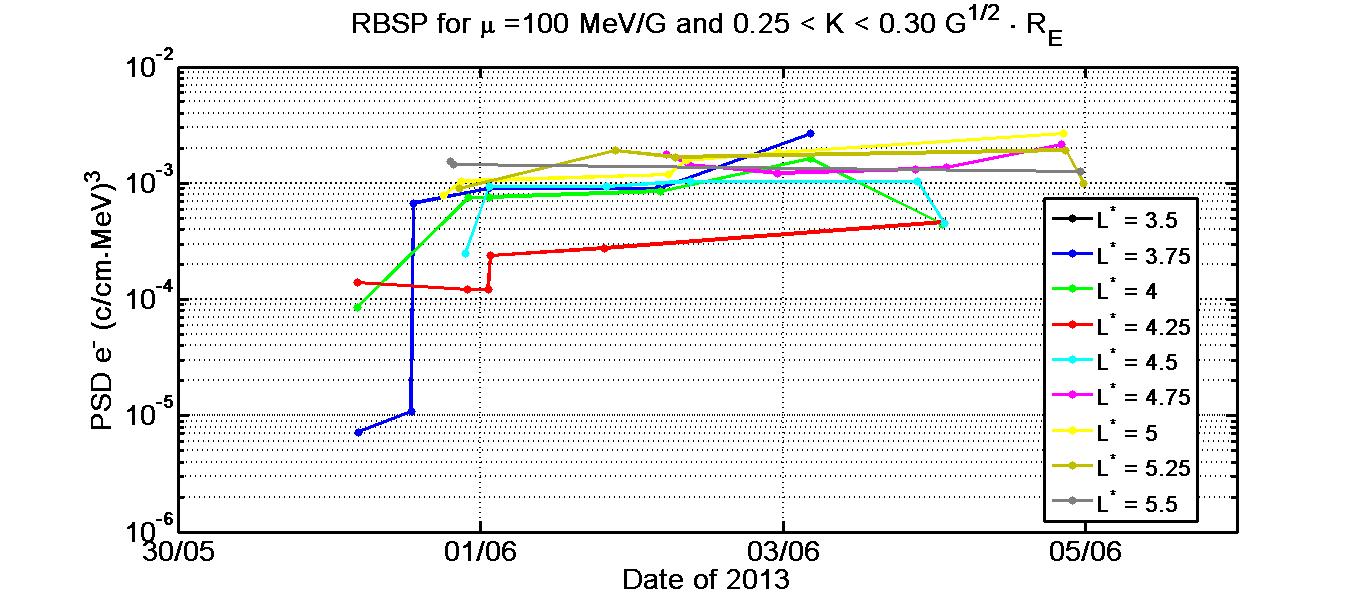 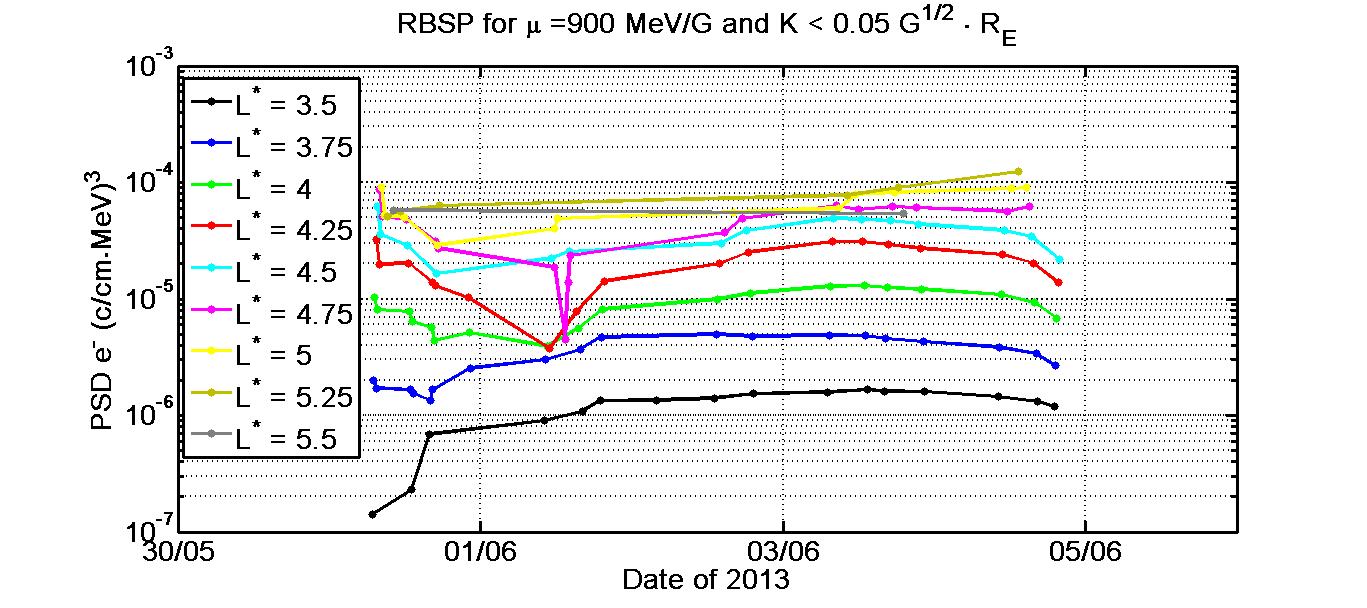 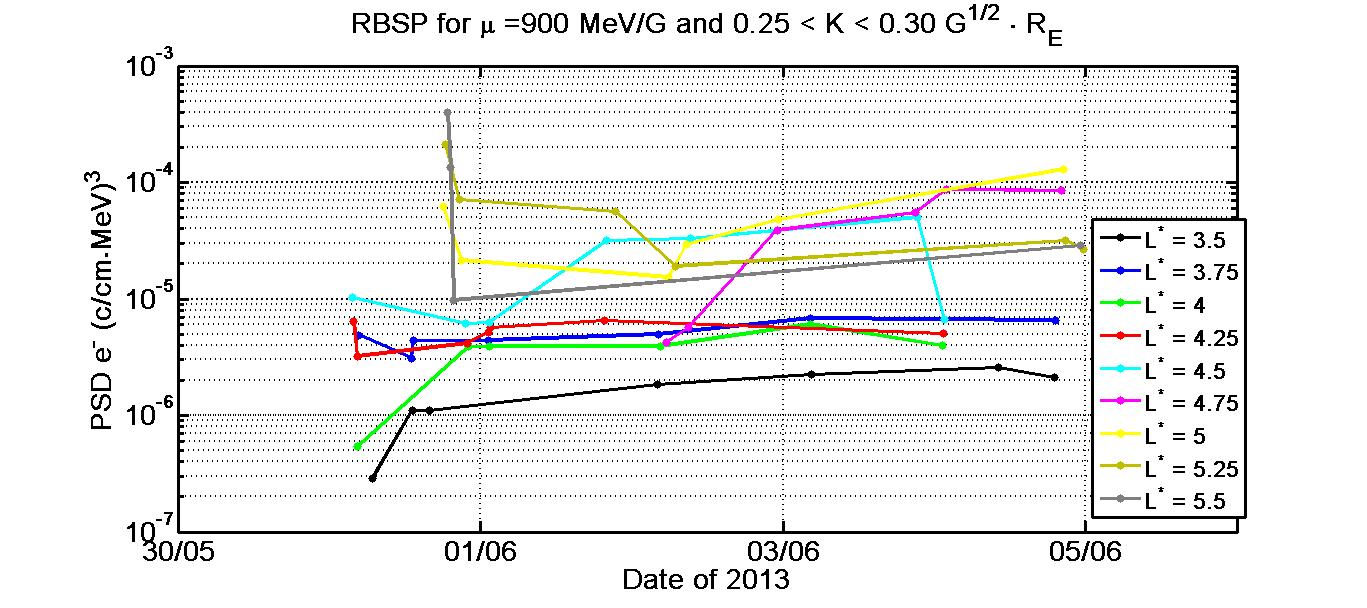 PSD Enhancement
EGU General Assembly, 25 April 2017, Vienna, Austria.
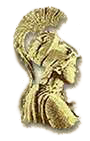 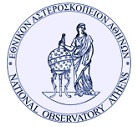 The Interesting Case 
of May 30 – June 4, 2013 Event
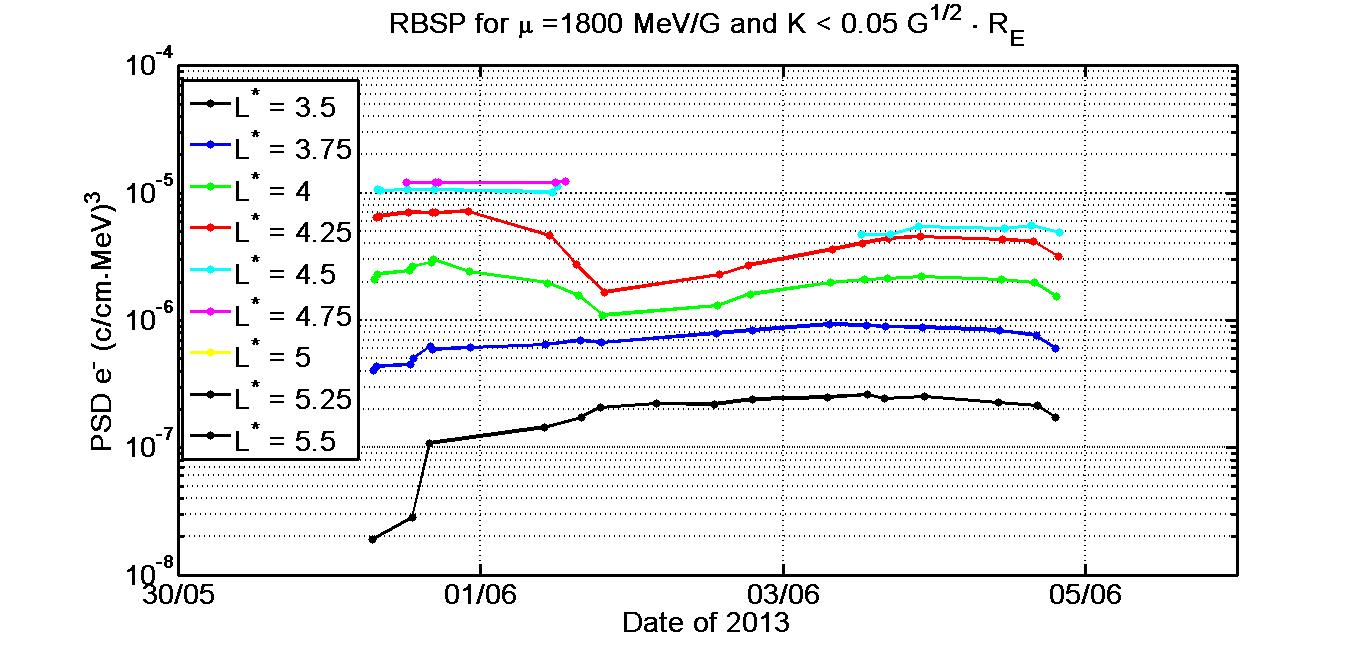 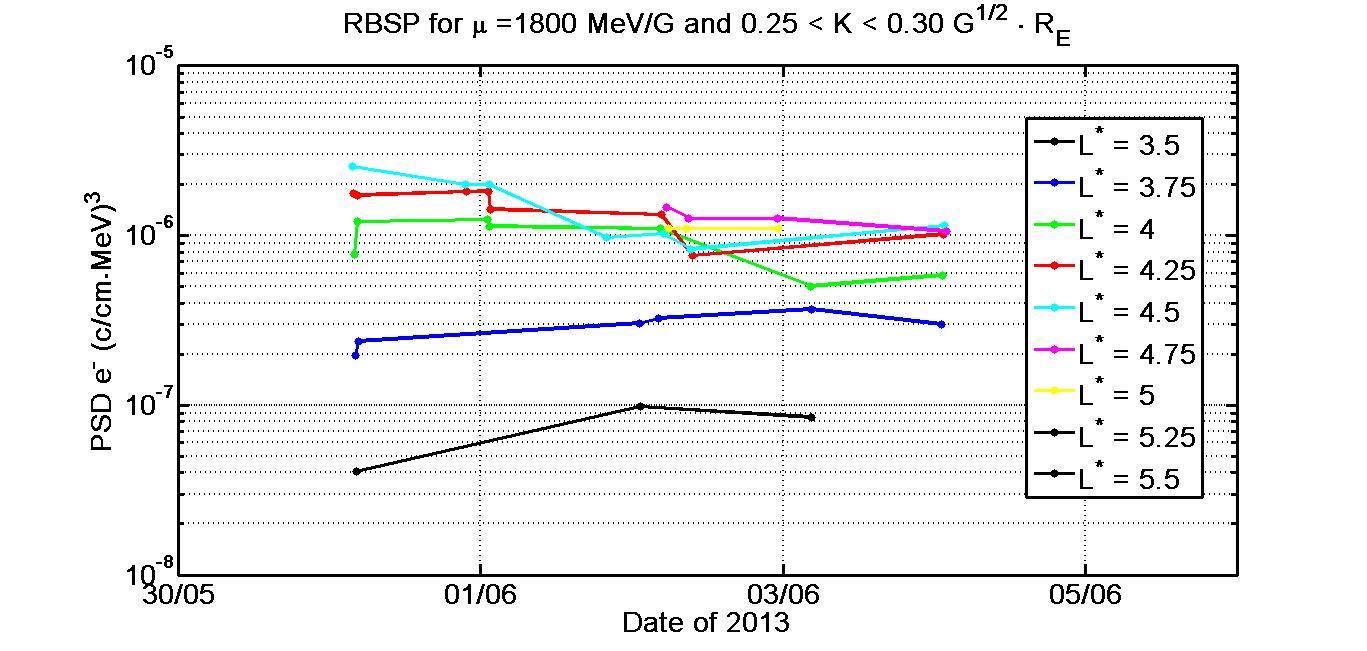 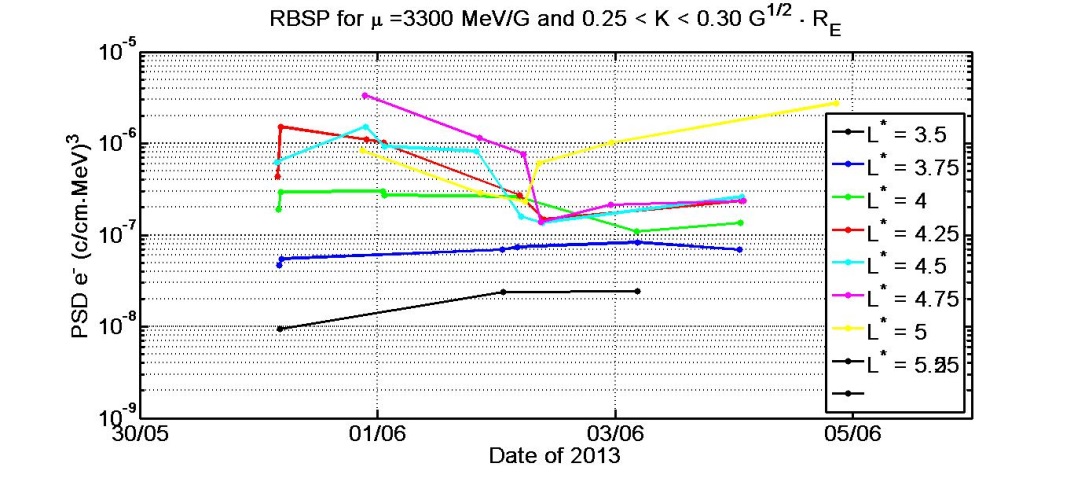 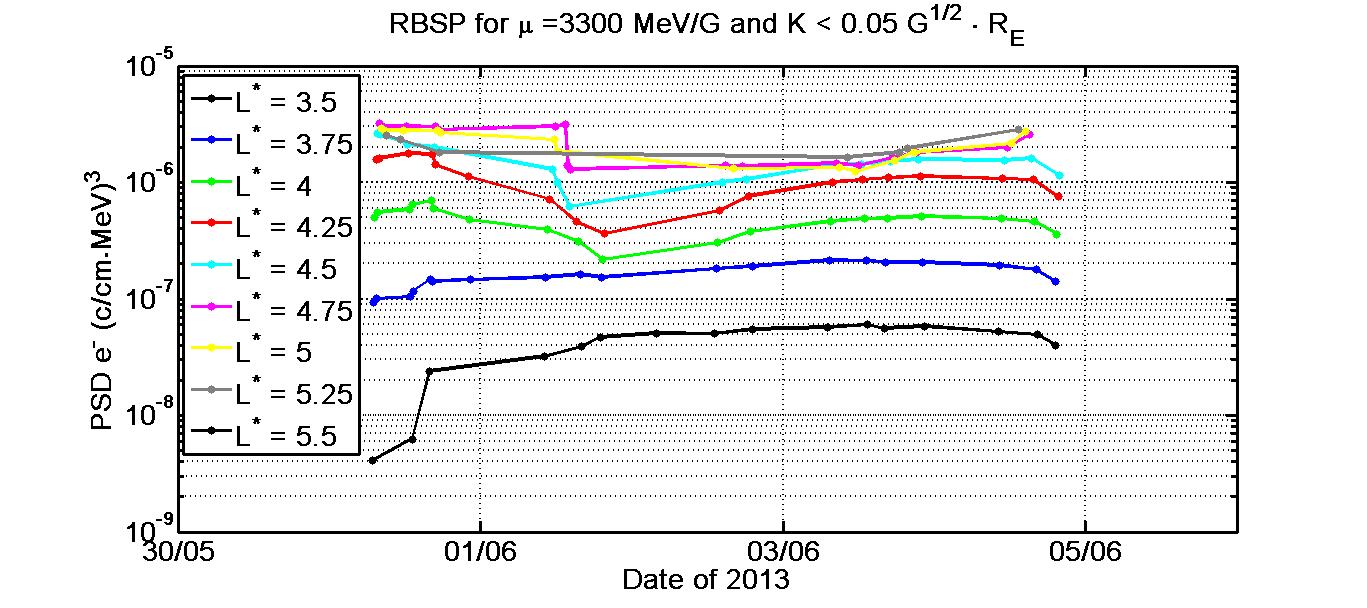 PSD Depletion
EGU General Assembly, 25 April 2017, Vienna, Austria.
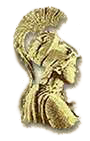 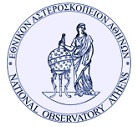 Conclusions
Losses through the magnetopause can occur even for limited compression of the magnetopause due to outward diffusion driven by Pc5 waves. This is a dominant loss mechanism for equatorially mirroring electron.

The comparison of two contradicting events  shows that – for similar duration and power – acceleration by chorus waves exceeds outward diffusion driven by Pc5 activity.  This occurs for all intense storm events.
EGU General Assembly, 25 April 2017, Vienna, Austria.
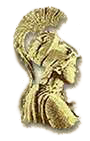 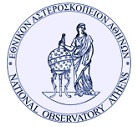 Conclusions
From the 61 storm events: 18% resulted in PSD losses (dominated by HSS driven and weak storms), 65% resulted in PSD increase (dominated by ICME driven storms) and 17% had μ- and K-dependent results.

During such events we have increase of the lower μ electron population and decrease of the higher μ electron population with no profound electron precipitation.
EGU General Assembly, 25 April 2017, Vienna, Austria.
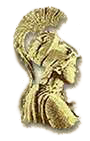 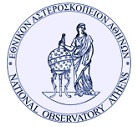 Conclusions
In ~85% of events, Poloidal and Toroidal mode waves are well correlated with the AL index and thus the substorm activity.

On the other hand, Compressional mode waves are well correlated with Sym-H index and solar wind pressure.
EGU General Assembly, 25 April 2017, Vienna, Austria.
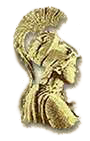 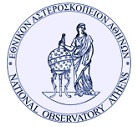 Thank youfor your Attention
EGU General Assembly, 25 April 2017, Vienna, Austria.